Signature Mail avec logo
Prénom NOM
|Fonction
|Nom de la Direction / Unité organisationnelle
+33 1 23 45 67 89 / +33 6 78 90 12 34
48 rue La Boétie – 75008 Paris
Suivez-nous sur creditagricole.info / LinkedIn
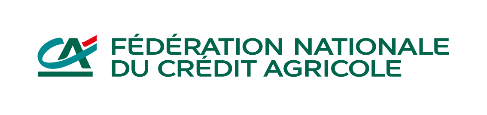 Signature Mail sans logo
Prénom NOM
|Fonction
|Nom de la Direction / Unité organisationnelle
+33 1 23 45 67 89 / +33 6 78 90 12 34
48 rue La Boétie – 75008 Paris
Suivez-nous sur creditagricole.info / LinkedIn